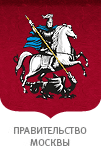 Проведение комплекса аналитических и практических мероприятий по исследованию текущего состояния предпринимательской среды в условиях ресурсных особенностей мегаполиса Москва и выявлению ключевых факторов влияния на конкурентоспособность субъектов МСП, обеспечивающих успешное развитие бизнеса на ближайшую и среднесрочную перспективу
Место проведения: Торгово-промышленная палата РФ, г. Москва, ул. Ильинка, 5/2, каб. 540
Дата и время проведения: 24.10.13 г., 14:00
Департамент науки, промышленной политики и предпринимательства г. Москвы
Ключевой целью исследования является разработка методических рекомендаций и плана мероприятий к программе г. Москвы «Стимулирование экономической активности на 2012-2016 гг.»
Основание исследования
Реализация программного мероприятия «Формирование благоприятной деловой среды предпринимательской деятельности» подпрограммы «Развитие малого и среднего предпринимательства в городе Москве на 2012-2016 гг.» Государственной программы города Москвы «Стимулирование экономической активности на 2012-2016 гг.»
Исследование выполняется в три этапа
3
1
2
Ранжирование и определение степени влияния внешних факторов предпринимательской среды г. Москвы на конкурентоспособность МСП г. Москвы (текущий этап)
Разработка и утверждение в экспертном сообществе методических рекомендаций и плана мероприятий к программе города Москвы «Стимулирование экономической активности на 2012-2016 гг.» по развитию предпринимательской среды в городе Москве на период 2013-2016 гг. на основе выявленных ключевых факторов влияния на конкурентоспособность субъектов МСП, обеспечивающих успешное развитие бизнеса на ближайшую и среднесрочную перспективу
Анализ российского и зарубежного опыта исследований предпринимательской среды
Формирование исчерпывающего перечня внешних факторов, влияющих на конкурентоспособность МСП
Выявление ресурсных особенностей г. Москвы
Разработка методики исследования текущего состояния предпринимательской среды в условиях ресурсных особенностей г. Москвы
2
Для каждой выявленной точки роста субъектов МСП г. Москвы анализируются группы внешних факторов среды, способных оказать существенное воздействие на их формирование
Источник: исследование 16 российских и зарубежных методик анализа предпринимательской среды, проведенное АНО «НИСИПП»
3
В «Обрабатывающем производстве» были выявлены две точки роста, связанные с электронной промышленностью
Исследованы компании в 23 сегментах раздела обрабатывающие производства*
По итогам массового опроса выявлены положительные тенденции в сфере производства
Выделены сегменты, характеризующийся высокими темпами роста по всем показателям
Производство электрических машин и электрооборудования
Производство судов, летательных и космических аппаратов и прочих транспортных средств
35% производственных МСП не испытывают сложностей с организацией производства;
32% респондентов существуют от года до двух лет;
30% респондентов наблюдали рост числа компаний за последние 3 года;
57% компаний находятся на стадии роста, 34% – на стадии зрелости;
42% увеличили натуральный объем продаж;
у 42% улучшилась деятельность за последние 2-3 года; 
65% считают свое финансовое положение успешным и в целом удовлетворительным.
Исследовано ~3,4 тыс. компаний, предоставлявших информацию по следующим показателям за 2009-2012 гг.:
выручка
чистая прибыль
стоимость основных средств
собственный капитал
оборотные активы
Выделены сегменты, характеризующийся высокими темпами роста по большинству показателей
Производство электронных компонентов, аппаратуры для радио, телевидения и связи
Производство офисного оборудования и вычислительной техники
Производство медицинских изделий; средств измерений, контроля, управления и испытаний; оптических приборов, фото- и кинооборудования; часов
Рассчитаны средние темпы роста указанных показателей за 2009-2012 гг. для каждого сегмента
Темпы роста исследуемых показателей сопоставлены со среднерыночными
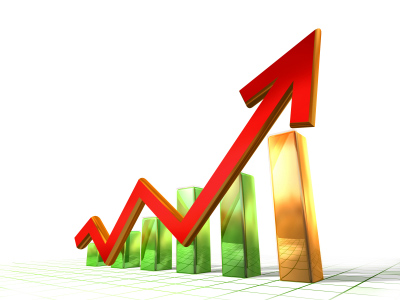 Источник: расчеты АНО «НИСИПП» на основании данных Росстата и данных из отчетностей компаний исследуемых отраслей (СПАРК)
* Сегменты, включающие до 30 компаний, предоставляющих отчетность, не рассматривались как потенциальные точки роста
4
На субъекты МСП в электронной промышленности наибольшее воздействие оказывают группы факторов, связанные с инфраструктурой, государственной поддержкой, рынком труда и финансовыми ресурсами*
Источник: исследование 16 российских и зарубежных методик анализа предпринимательской среды, проведенное АНО «НИСИПП»
*По результатам кабинетного исследования и опроса экспертов в формате глубинных интервью
5
Существующие мероприятия государственной поддержки оказывают положительное воздействие на субъекты МСП г. Москвы в электронной промышленности
Группы факторов, оказывающих наибольшее положительное воздействие
Мероприятия поддержки, реализуемые в рамках подпрограммы «Реструктуризация и стимулирование развития промышленности в
городе Москве на 2012-2016 гг.»
Мероприятия государственной поддержки
Мероприятия поддержки, реализуемые в рамках подпрограммы «Развитие малого и среднего предпринимательства в г. Москве на 2012-2016 гг.»
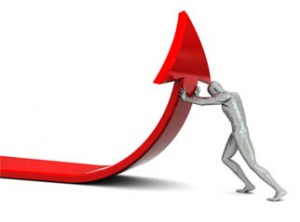 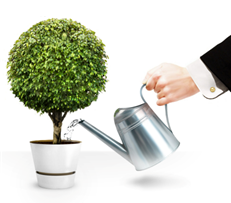 Поддержка лизинга
Льготы по аренде
Поддержка кредитования
Поддержка выставочной деятельности
Обучение кадров
6
Динамика факторов нормативной правовой базы оказывают как положительное, так и отрицательное воздействие на субъекты МСП г. Москвы в электронной промышленности
Положительное воздействие фактора*
Нормативная правовая база
«Развитие электронной и радиоэлектронной промышленности на 2013-2025 гг.»
Отдельные концептуальные и нормативные документы, влияющие на развитие глобального рынка радиоэлектроники
«Развитие электронной компонентной базы и радиоэлектроники» на 2008 - 2015 гг.»
«Развитие оборонно-промышленного комплекса РФ на 2007 - 2010 гг. и на период до 2015 г.».
Ограничения на поставку в Россию специальных электронных компонентов в ряде стран
Отрицательное воздействие фактора
Необходимость использования компонентов, не в полной мере соответствующих требованиям реализуемой задачи
* Положительное воздействие проявляется в проведении научно-исследовательских и опытно-конструкторских работ, реализации капитальных вложений
7
Динамика факторов доступа к спросу характеризуются как положительным, так и отрицательным воздействием на субъекты МСП г. Москвы в электронной промышленности
В г. Москве имеют свои представительства 60% крупнейших компаний мира, что
способствуют экспорту
В г. Москве регулярно проводится более 50% всех выставок, ярмарок и конференций России и прочих аналогичных тематических мероприятий
Высокий уровень государственного спроса (рост затрат на ВПК, рост госзакупок на 23% в 2012 г.) способствует развитию отрасли*
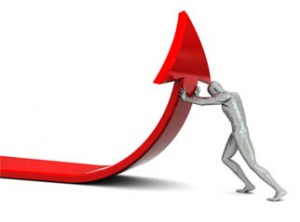 Положительное воздействие фактора
Доступ к спросу на производимые товары и услуги
1
2
3
1
2
Отрицательное воздействие фактора
1
Высокая доля импорта радиоэлектронных компонентов, по ряду продуктов непреодолимые барьеры входа
2
Доступ к государственному спросу осложняется несовершенством инвестиционной системы организации выполнения гособоронзаказа и ценообразования
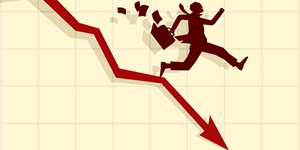 * В т.ч. высокотехнологичный государственный спрос (радиочастотная идентификация, электронные паспорта и тд)
Источник: Редакция «Бюллетеня Оперативной Информации «Московские Торги», Концепция технологического развития радиоэлектронной промышленности
8
Факторы инфраструктуры оказывают существенное положительное воздействие на субъекты МСП г. Москвы в электронной промышленности
Группы факторов, оказывающих наибольшее положительное воздействие
Факторы инфраструктуры
Дешевая электроэнергия (2,2 руб./кВт ч.  - в 2,5 раза ниже, чем в Европе) 
Организация предприятий в промзоны, что обеспечивает синергетический эффект
Доступная инфраструктура для развития инновационных производственных компаний:
ведущий кластер в РФ в г. Зеленограде, формирующиеся кластеры в г. Троицке и на базе Курчатовского института
высокое количество технопарков, бизнес инкубаторов и ИТЦ
Достаточный уровень обеспеченности инженерной инфраструктурой
Отсутствие на рынке отечественного технологичес-кого оборудования приводит к зависимости от импортных поставок
Узкий спектр отечественных материалов для создания современной РЭА осложняет конкуренцию с импортными поставщиками материалов
Отсутствие резервных электрических мощностей осложняет подключение дополнительных энергетических мощностей
Группы факторов, оказывающих наибольшее отрицательное воздействие
Источник: Европейский энергетический портал, оценка АНО «НИСИПП» на основе баз организаций инновационной инфраструктуры МИИРИС, Venture Database, Каталога информационных ресурсов венчурного рынка, подготовленного Агентством промышленной информации
9
Динамика факторов рынка труда оказывает как отрицательное, так и положительное воздействие на субъектов МСП г. Москвы в электронной промышленности
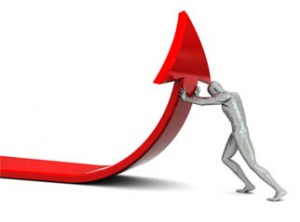 В г. Москве расположены 19 профильных ВУЗов, обучающих высококвалифицированные кадры
Группы факторов, оказывающих наибольшее положительное воздействие
Высокий потенциал по созданию кадров в сегменте
Рынок труда, трудовые ресурсы
Сложности с привлечением талантливых молодых специалистов
Низкая квалификация управленческих кадров / старение кадров
Группы факторов, оказывающих наибольшее отрицательное воздействие
Неквалифицированная работа в отрасли не является престижной, что ограничивает доступ к кадрам. 
Квалифицированные кадры относительно дороги*
Слабый уровень развития рыночных компетенций у многих российских организаций
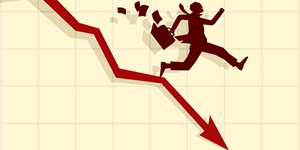 * По данным IBM годовая з/п инженера-проектировщика средней квалификации до вычета налогов 44 тыс. долл. в год, а  высококвалифицированного производственного работника – 23 тыс. долл. в год, что является высокими показателями в сравнении с мировым опытом
10
Динамика факторов недвижимости оказывает отрицательное воздействие на субъекты МСП г. Москвы в электронной промышленности
Группы факторов, оказывающих наибольшее отрицательное воздействие
Недвижимость
Проблема поиска и аренды помещения, удовлетворяющего требованиям и возможностям субъекта МСП
Высокие ставки по аренде земли по итогам применения 670-ПП
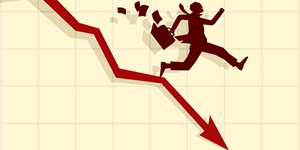 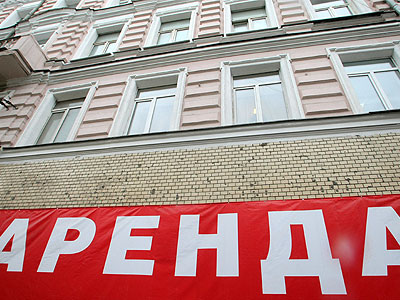 Субъекты МСП, арендующие значительные площади несут высокие дополнительные издержки, исключающие получение прибыли
Несмотря на достаточно высокое количество сдаваемых помещений в г. Москве, поиск необходимого помещения затруднен из-за специфичности каждого запроса
11
По итогам массового опроса выявлена средняя степень воздействия указанных факторов на субъекты МСП г. Москвы в производстве
73%
40%
62%
30%
38%
63%
70%
61%
Источник: результаты массового опроса производственных компаний, проведенного АНО «НИСИПП»
*Группа факторов требует детального понимания, в связи с чем планируется выявление степени востребованности в процессе проведения глубинных интервью и практических мероприятий с экспертами
12
Ряд вопросов проводимого исследования может быть эффективно решен на основе учета мнения экспертного сообщества
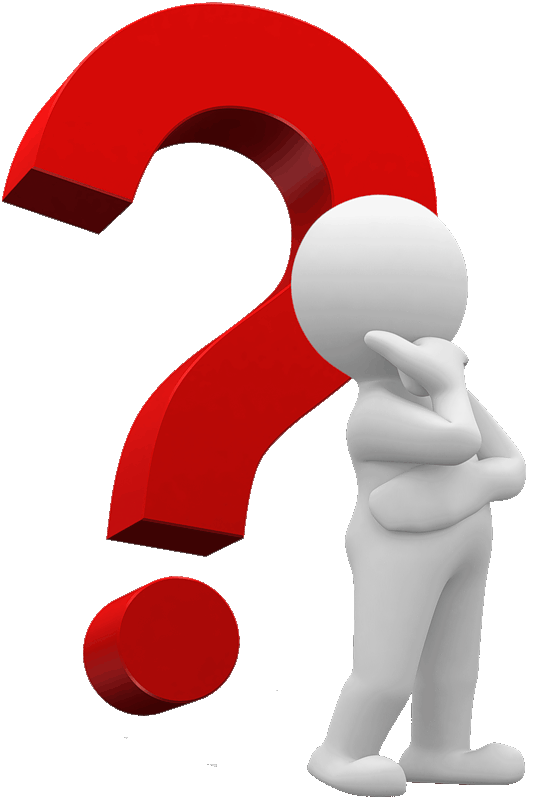 Какие еще факторы, способствующие формированию точек роста субъектов в электронной промышленности, остались нерассмотренными?
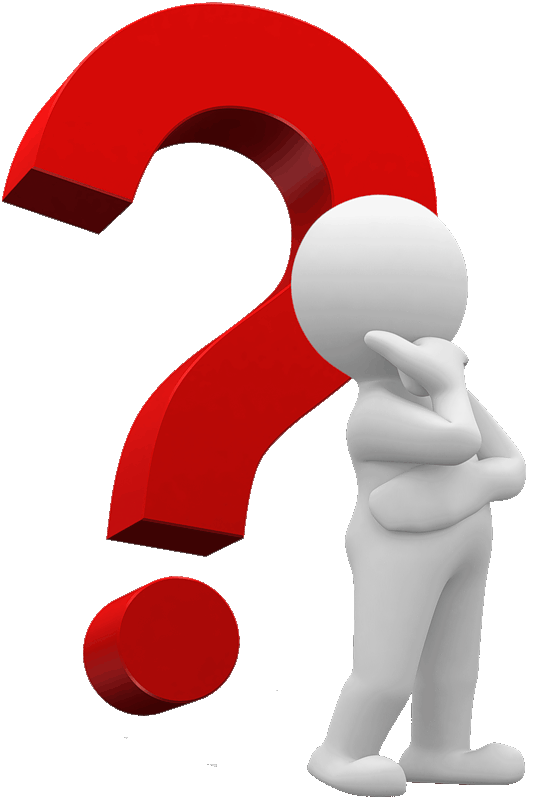 Какие бизнес-модели, на Ваш взгляд, являются наиболее успешными в электронной промышленности? Возникали ли за последние 3-4 года новые успешные бизнес-модели в данном сегменте?
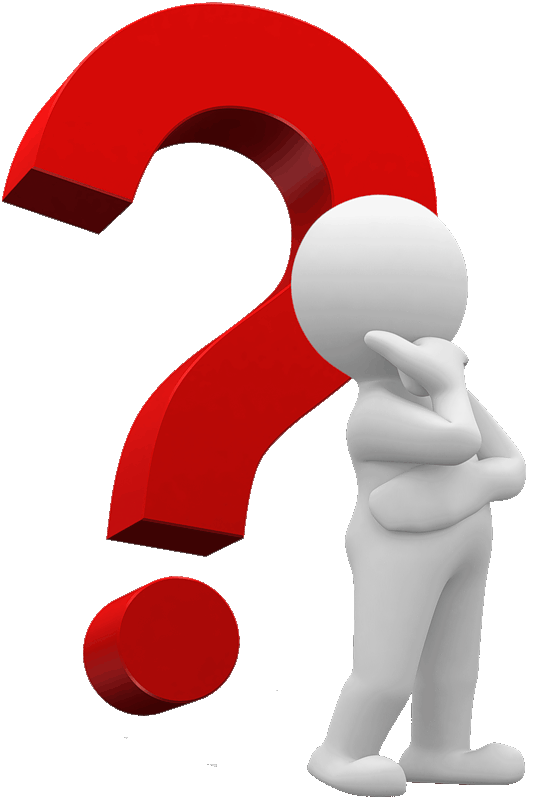 Какие, на Ваш взгляд, точки роста субъектов МСП могут сформироваться в будущем в электронной промышленности?
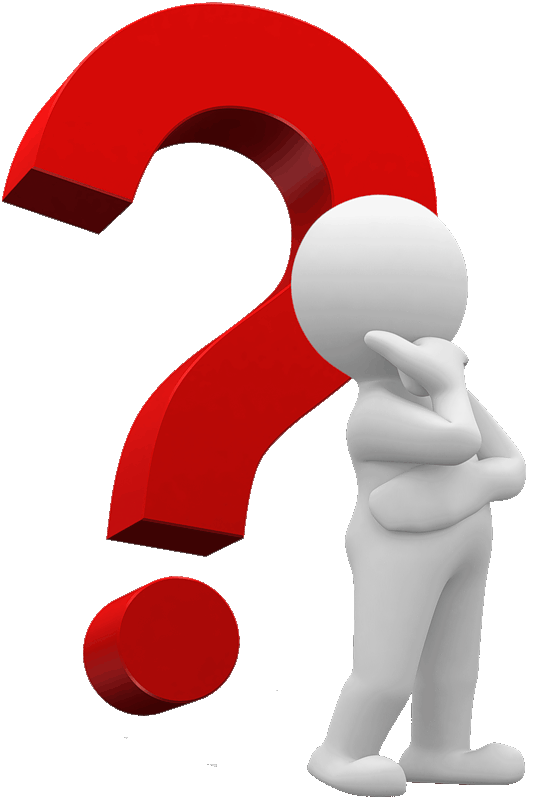 В какой степени государственная поддержка способна обеспечить формирование точек роста в электронной промышленности?
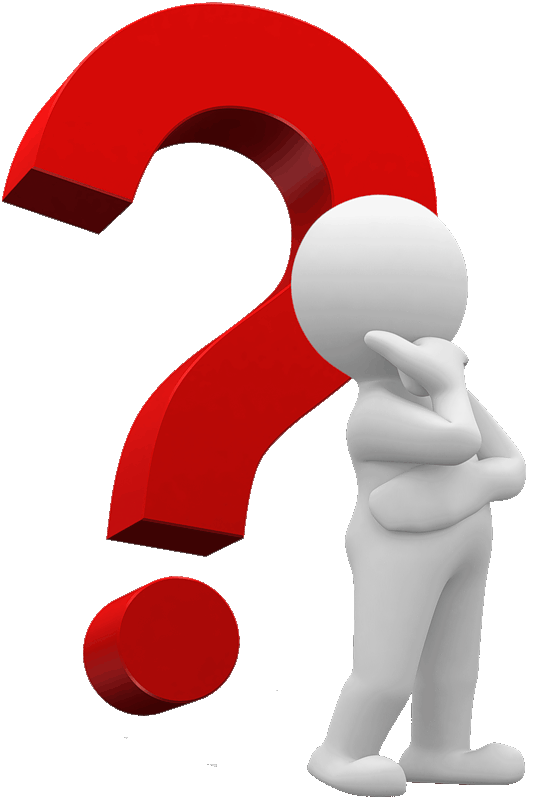 Какие факторы внешней среды необходимо развивать для того, чтобы сформировались новые точки роста и продолжалась динамика текущих?
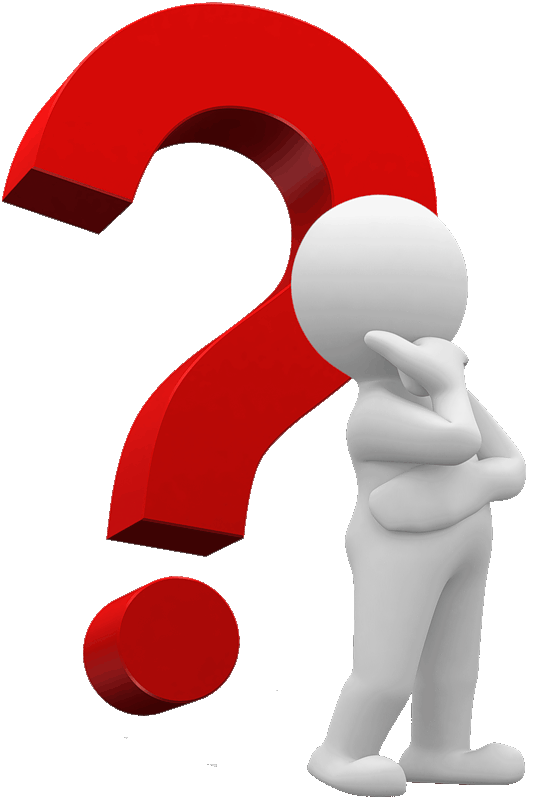 Как Вы оцениваете состояние предпринимательской среды г. Москвы по сравнению с другими регионами России и мира?
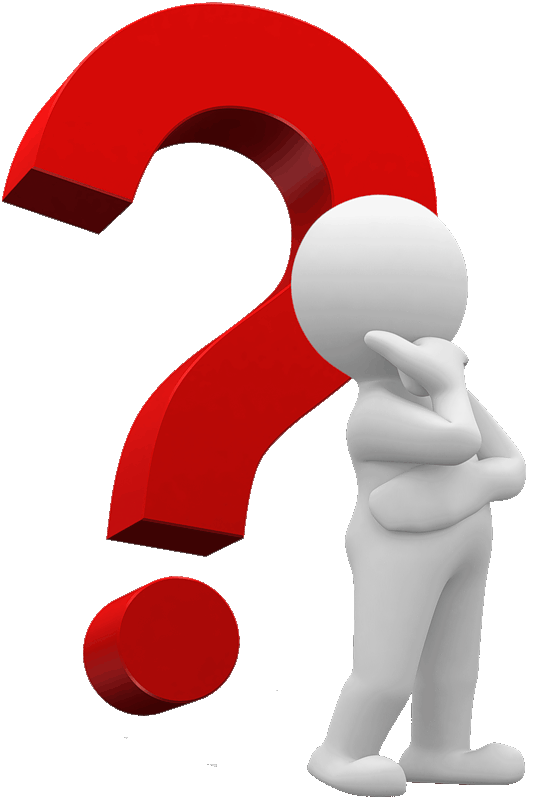 Есть ли у Вас какие-либо невысказанные пожелания, предложения и комментарии по текущему исследованию?
13
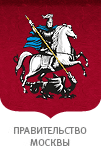 Спасибо за внимание!
Приложение 1. Методика выявления и исследования точек роста субъектов МСП за последние 3 года в разрезе разных отраслей
В каких отраслях осуществляется поиск точек роста?
Какие компании и данные о них должны быть проанализированы?
Были рассмотрены следующие приоритетные отрасли:
обрабатывающее производство (23 сегмента)
строительство (5 сегментов)
торговля (3 сегмента)
транспорт и связь (5 сегментов)
операции с недвижимым имуществом, аренда и предоставление услуг (5 сегментов)
предоставление прочих коммунальных, социальных и персональных услуг (4 сегмента)
отобраны компании, предоставляющие необходимые финансовые данные
расчет темпов роста по основным показателям за период с 2009 по 2012 гг.:
выручка
чистая прибыль
стоимость основных средств
собственный капитал
оборотные активы
полученные показатели очищены от инфляции
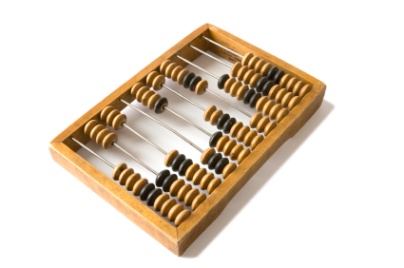 Что позволяет предполагать наличие в сегменте точки роста для МСП?
Число активно растущих компаний, представленных в анализе по каждому сегменту, не должно быть менее 10% от общего количества компаний в сегменте*
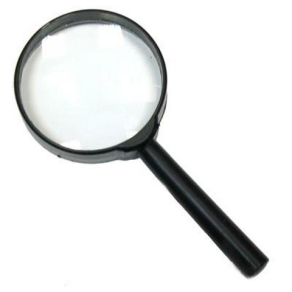 Темпы роста всех анализируемых показателей превышают среднерыночные (по всем видам деятельности)
*За исключением производства табачных изделий, в котором число компаний, присутствующих в сегменте слишком мало для формирования точки роста (не более 4 компаний в год предоставляют отчетность в СПАРК)